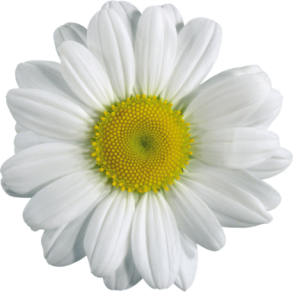 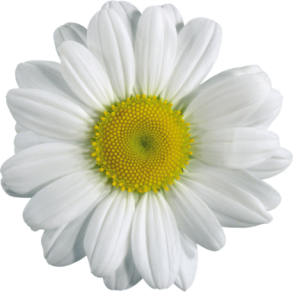 3
4
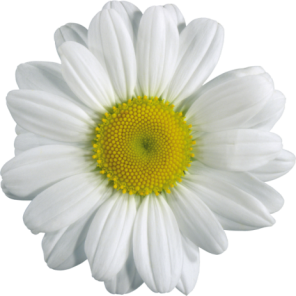 1
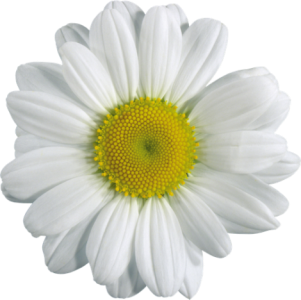 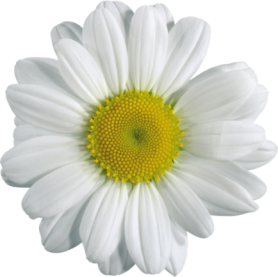 5
2
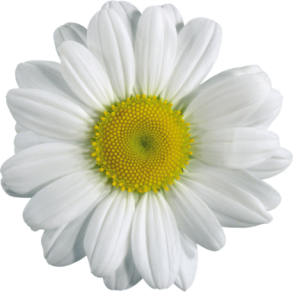 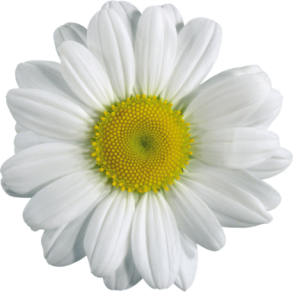 1
4
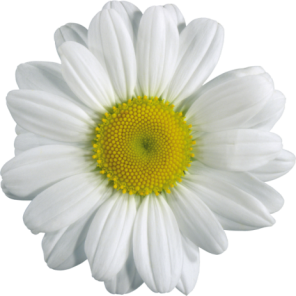 3
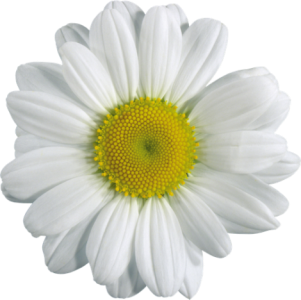 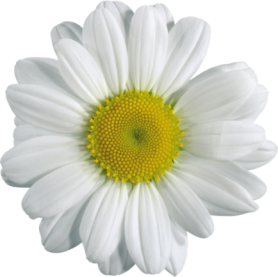 5
2
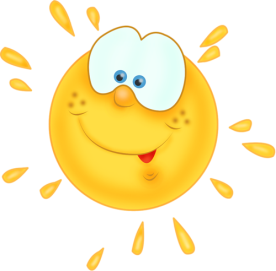 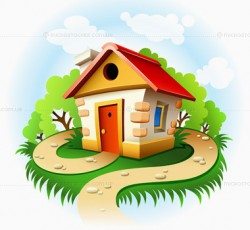 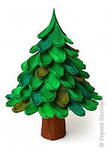 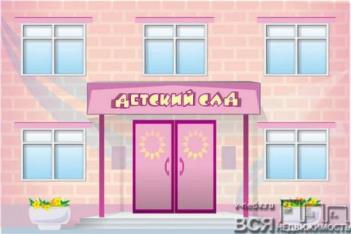 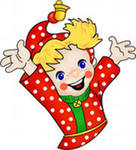 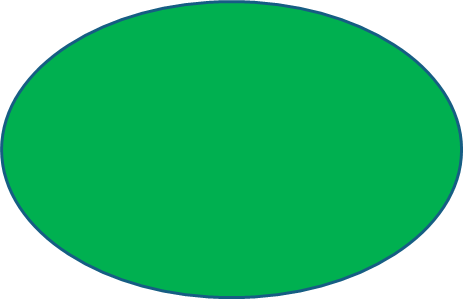 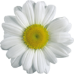 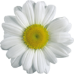 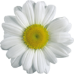 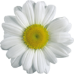 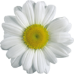 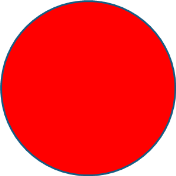 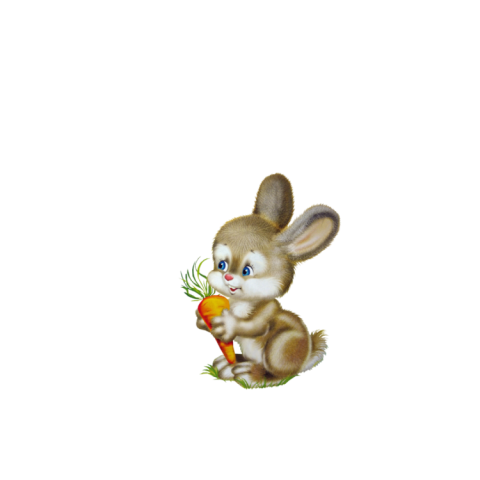 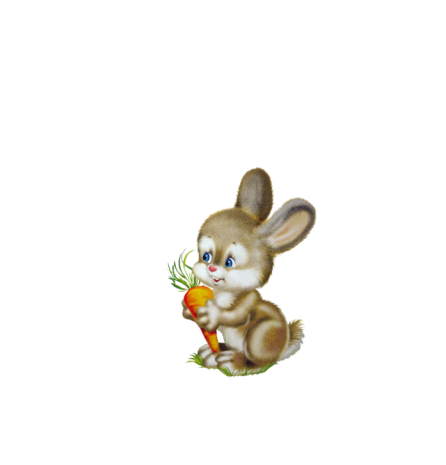 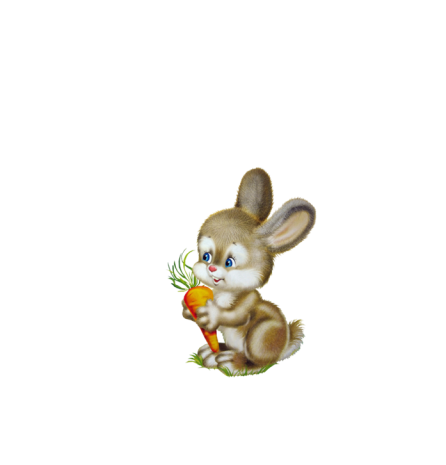 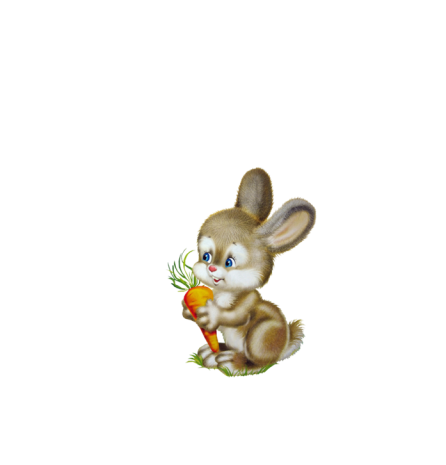 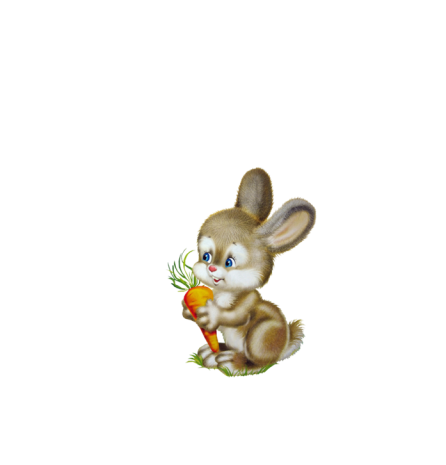 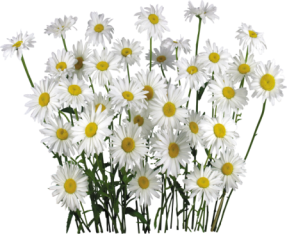